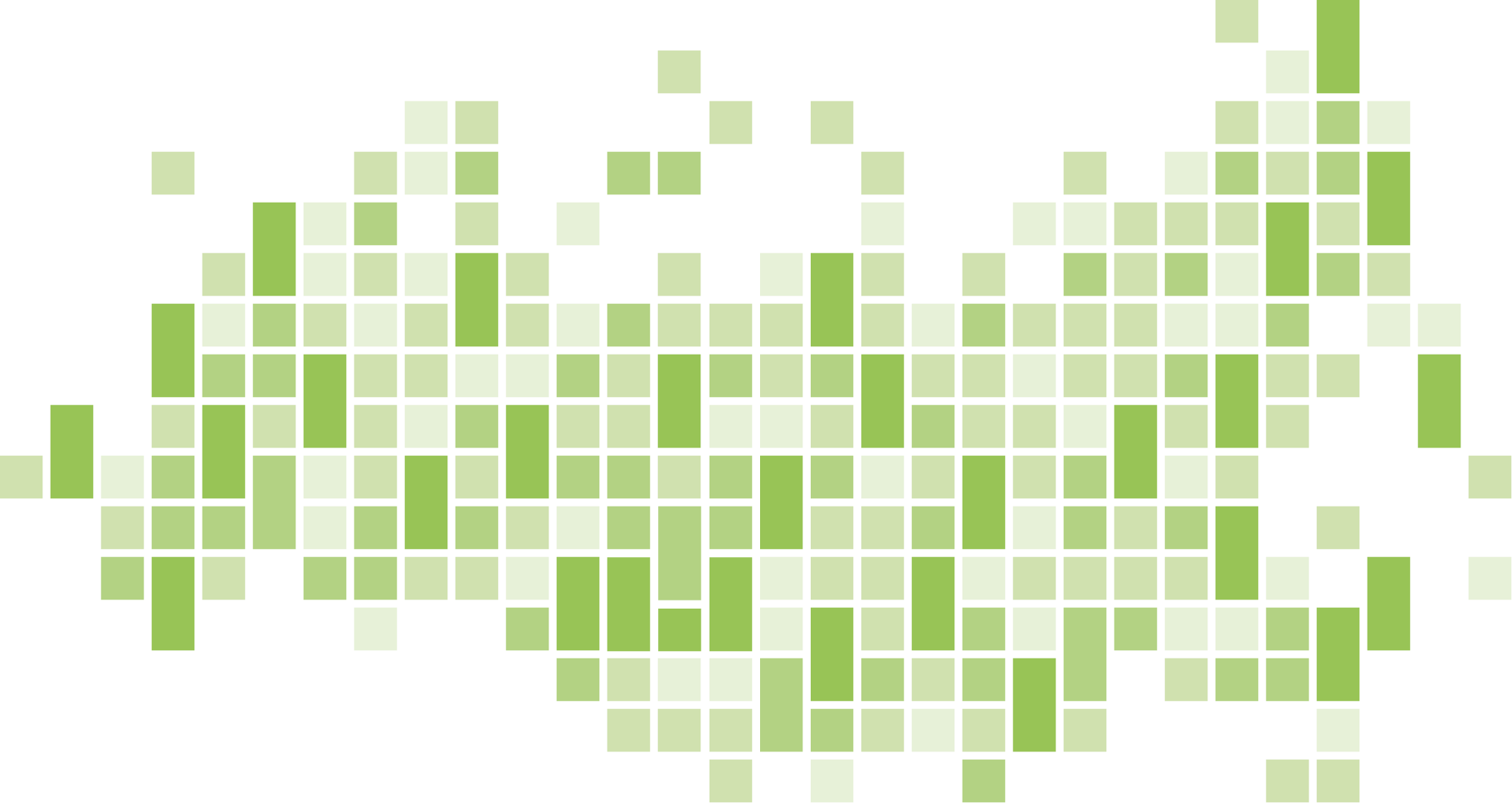 Экспортный контроль 
при трудоустройстве иностранного гражданина в 
Томский политехнический университет
В.Н. Щербинин,
заведующий сектором внешнеэкономической деятельности НИ ТПУ
31 мая
2016
Объекты экспортного контроля
Образовательные услуги иностранным гражданам
Продукция, поставляемая по внешнеэкономическим сделкам
Результаты интеллектуальной деятельности
Работы по заказу или проводимые совместно с иностранным заказчиком либо при участии иностранных специалистов
Материалы, предназначенные для оглашения на международных конференция, выставках, семинарах или опубликования в международных журналах
2
Федеральный закон от 18.07.1999 N 183-ФЗ (ред. от 13.07.2015) "Об экспортном контроле"
Неосязаемая передача технологий (НПТ) – передача информации по технологическим аспектам неосязаемым способом, куда входят: научные конференции, встречи, переговоры, выступления, лекции, обучение (в том числе обучение иностранных студентов), а также проведение совместных работ с иностранным гражданином.
3
Структура ЭК в ТПУ
РЕКТОР
Комиссия по экспортному контролю
Ответственный по экспортному контролю
товаров, услуг  и технологий
Ответственный по экспортному контролю
образовательных услуг
Уполномоченный 
по экспортному контролю
Уполномоченные по экспортному контролю в структурных подразделениях
Заместители директоров по учебной работе
4
Создание ВСЭК ТПУ
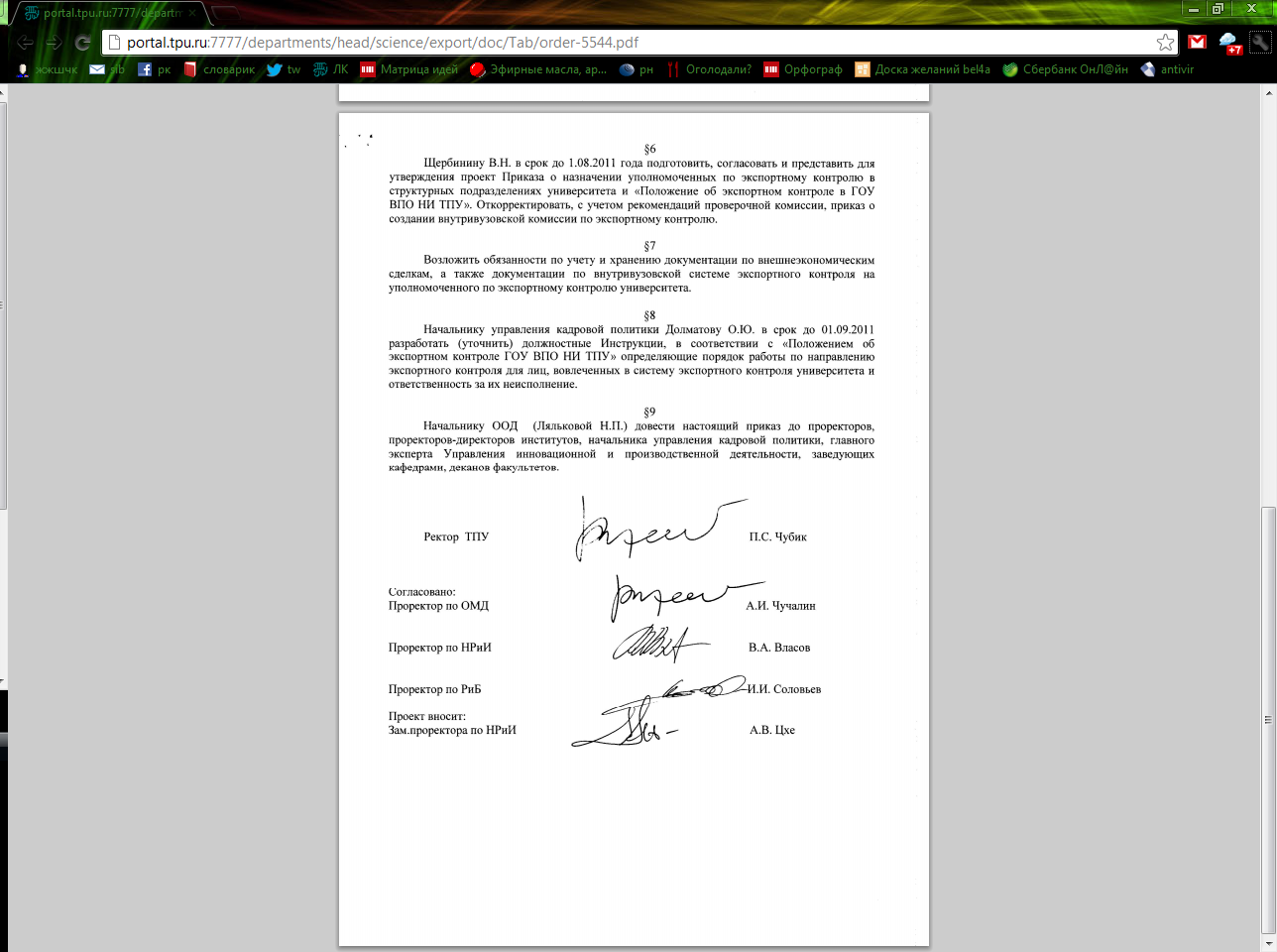 5
Создание ВСЭК ТПУ
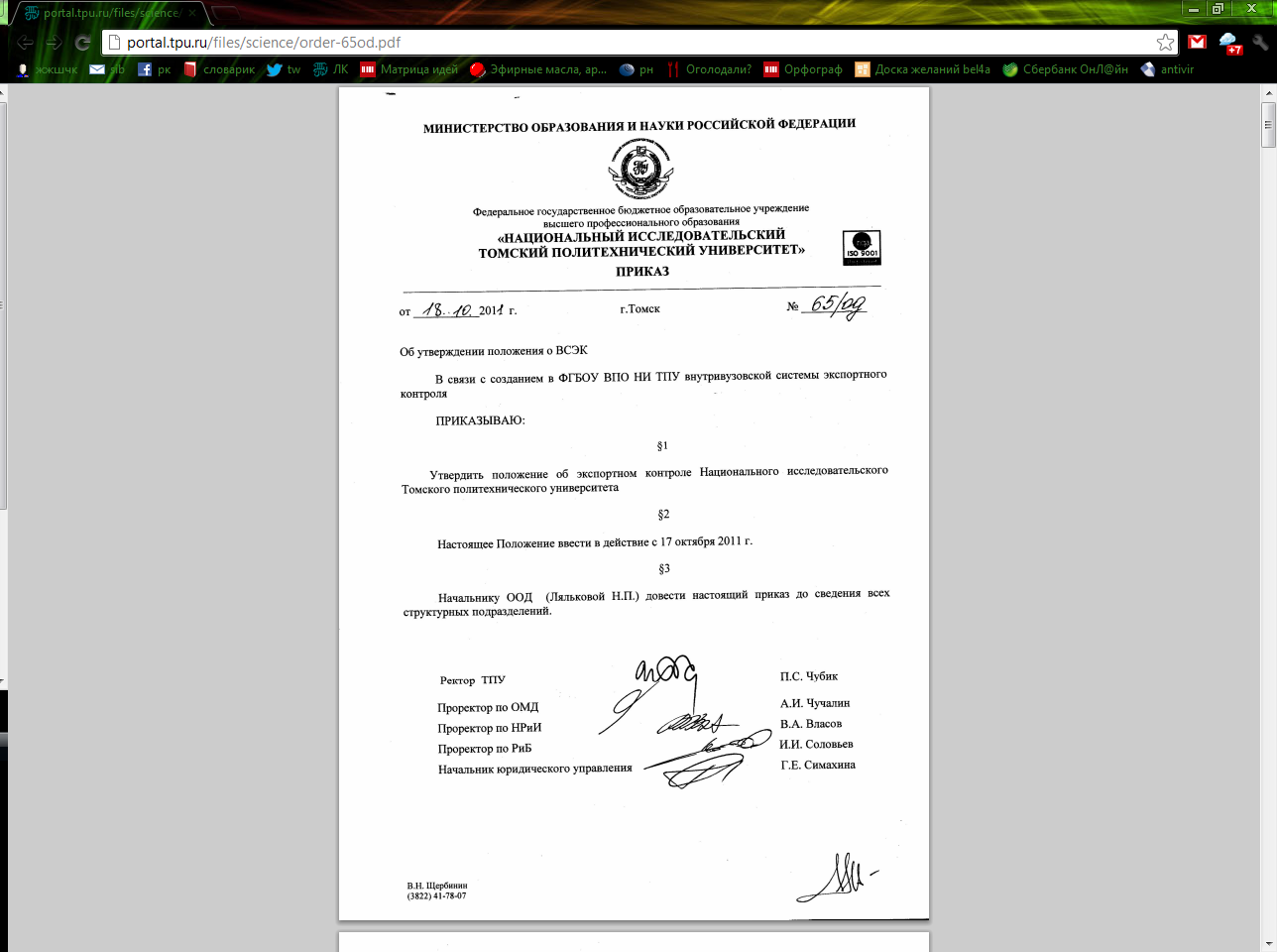 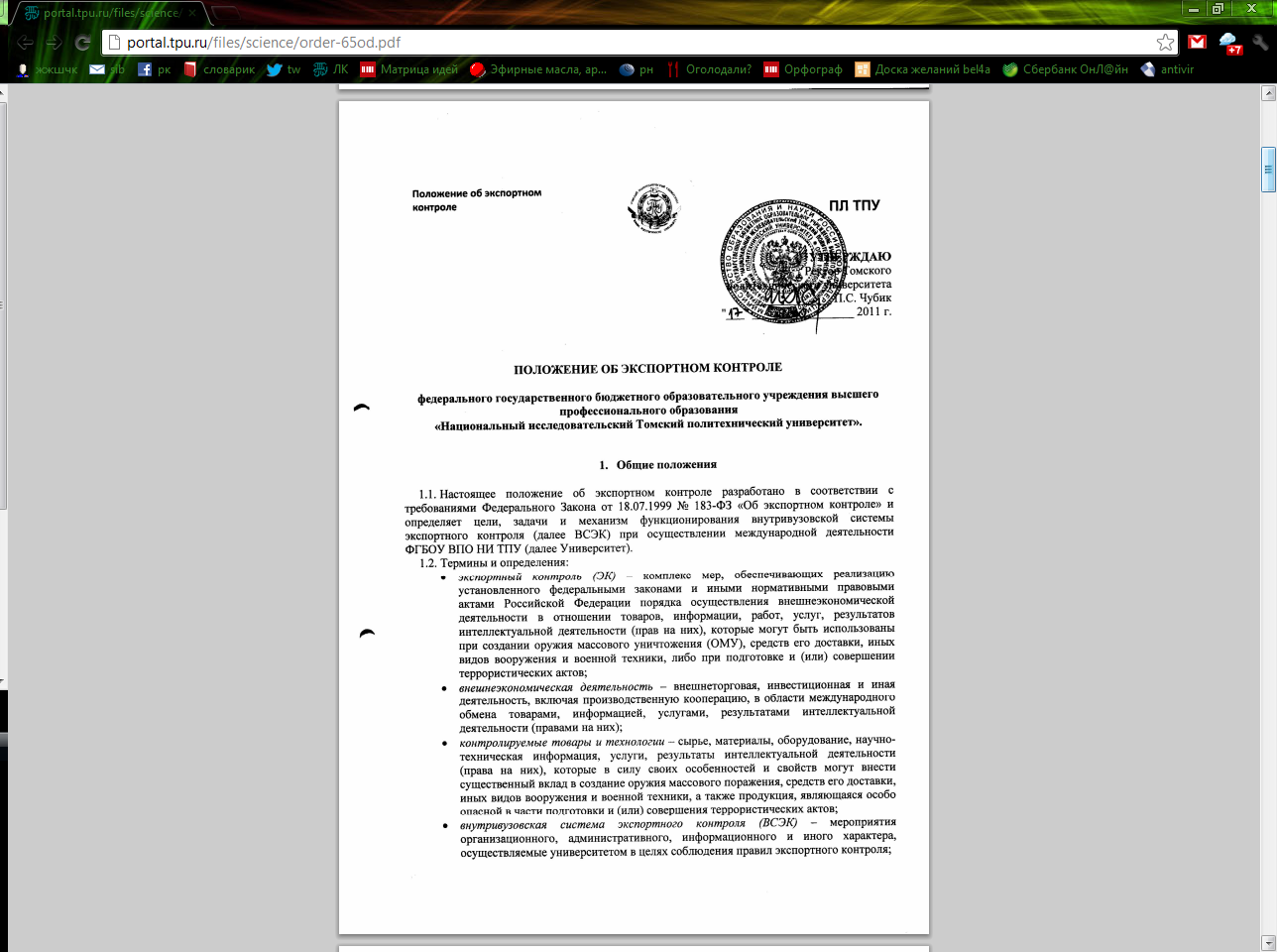 6
Приказ
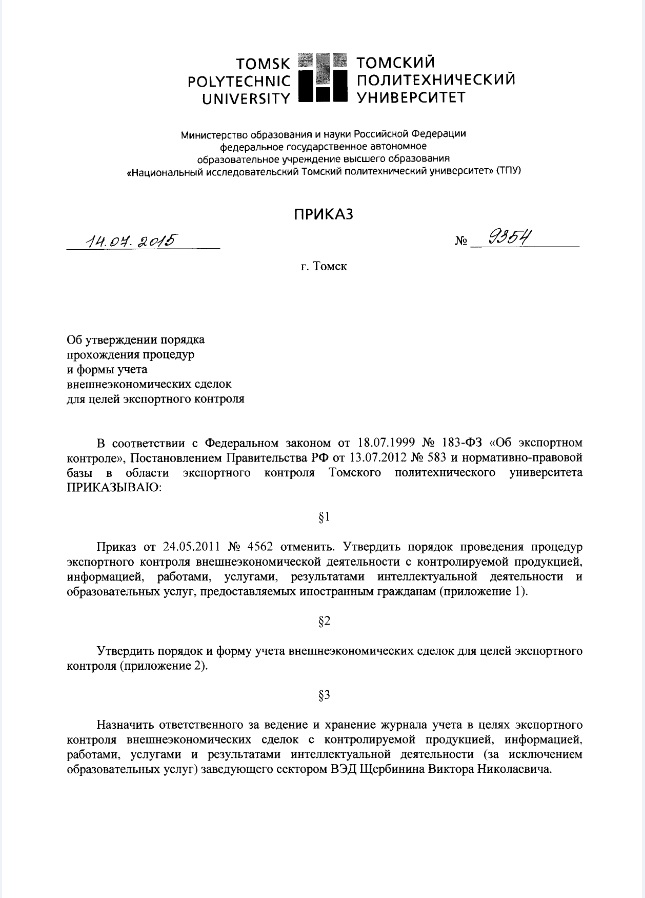 7
Положение
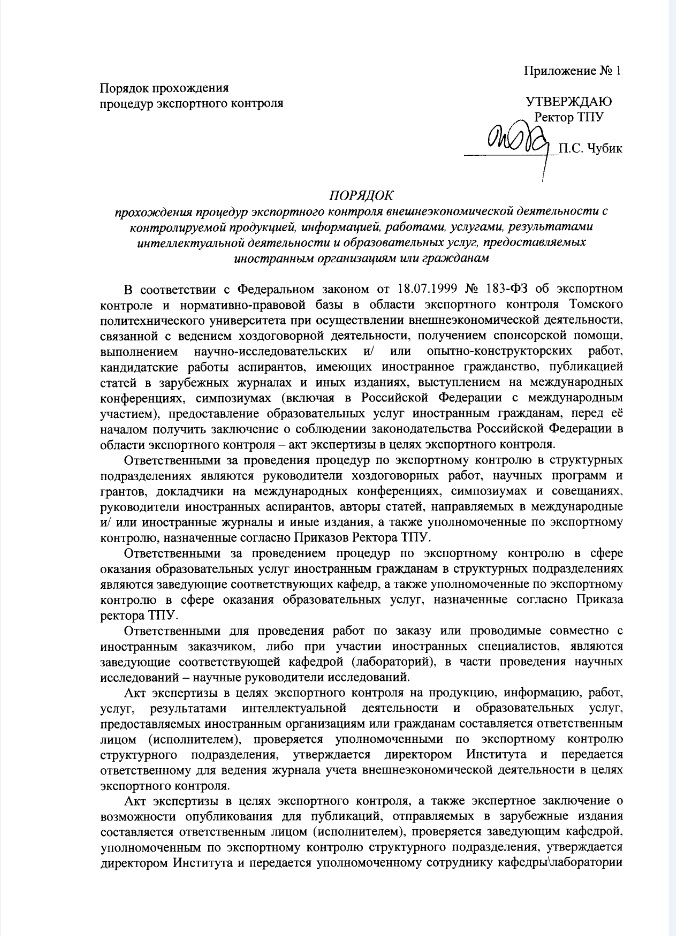 8
Ответственными для проведения работ по заказу или проводимые совместно с иностранным заказчиком, либо при участии иностранных специалистов, являются заведующие соответствующей кафедрой (лабораторией), в части проведения научных исследований – научные руководители исследований;

Акт экспертизы в целях экспортного контроля на продукцию, информацию, работ, услуг, результатами интеллектуальной деятельности и образовательных услуг, предоставляемых иностранным организациям или гражданам составляется ответственным лицом (исполнителем), проверяется уполномоченными по экспортному контролю структурного подразделения, утверждается директором Института и передается ответственному для ведения журнала учета внешнеэкономической деятельности в целях экспортного контроля.
9
Список уполномоченных по ЭК ТПУ
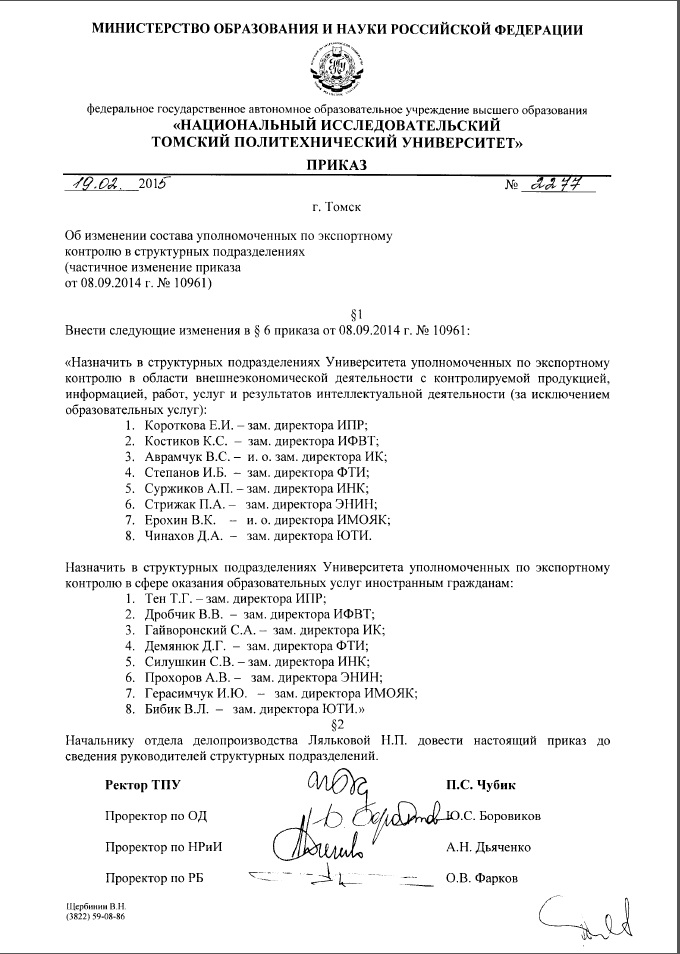 13
При возникновении разногласий между сторонами, проверяющими акт на предмет подпадания (или не подпадания) под контрольные списки экспортируемого объекта, документы могут быть направлены независимому идентификационному центру;


В случае, если объект экспертизы контролируется, следует обратиться за лицензией или иными разрешительными документами в Федеральную службу по техническому и экспортному контролю Российской Федерации.
10
Комиссия по ЭК ТПУ
12
Случаи непредставления актов экспертизы в целях экспортного контроля являются нарушением, а ответственные лица (исполнители), их допустившие, руководители подразделений (кафедр, центров) и уполномоченные по экспортному контролю несут ответственность в соответствии с федеральным законодательством в области экспортного контроля и правилами внутреннего распорядка ТПУ.
11
Акт
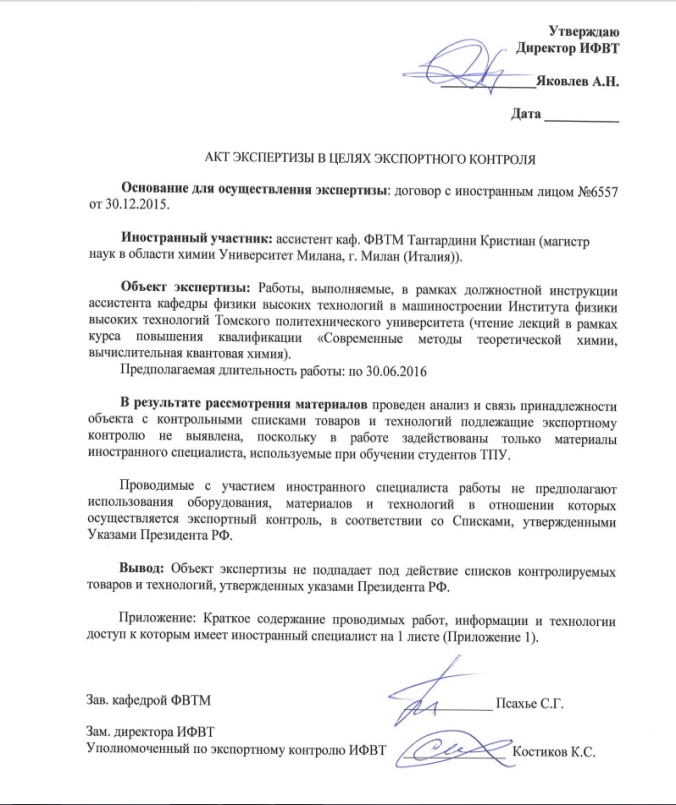 16
Акт экспертизы на иностранного постдока
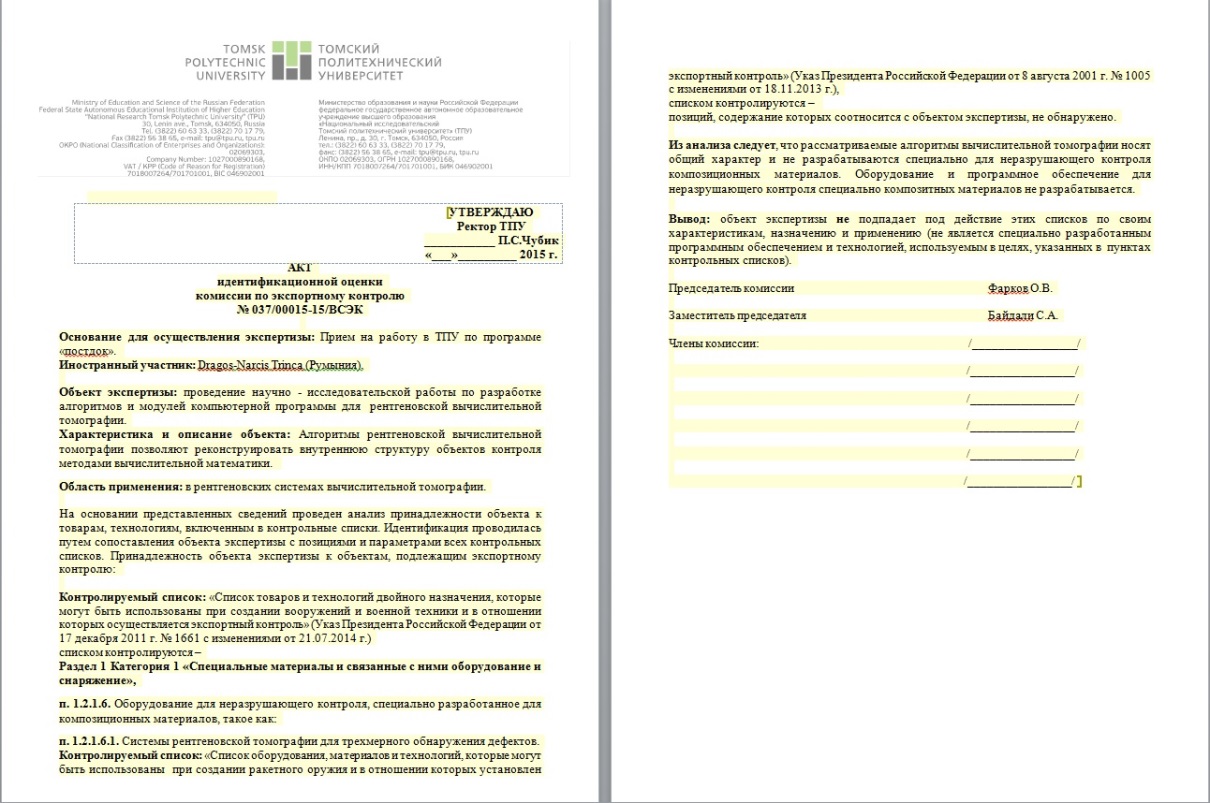 17
Акт
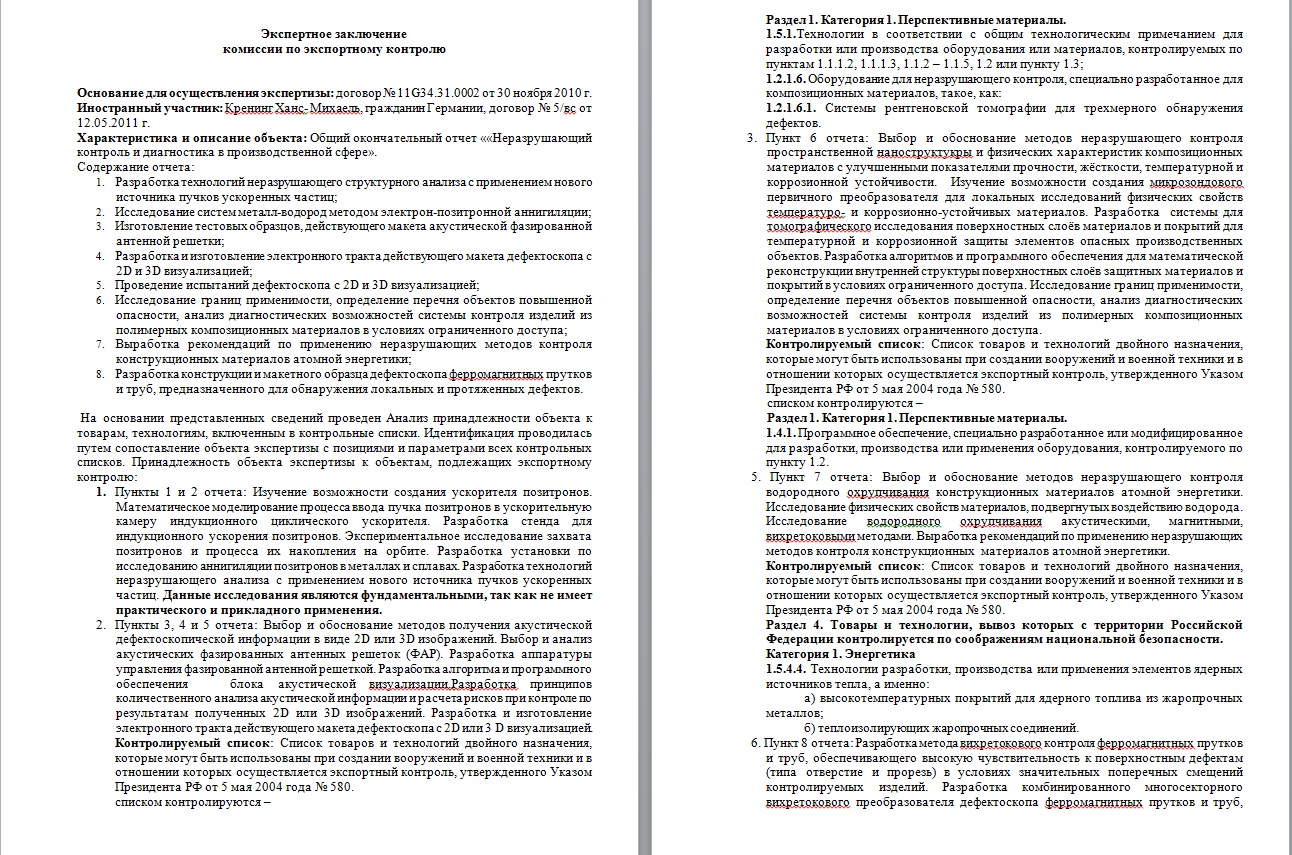 14
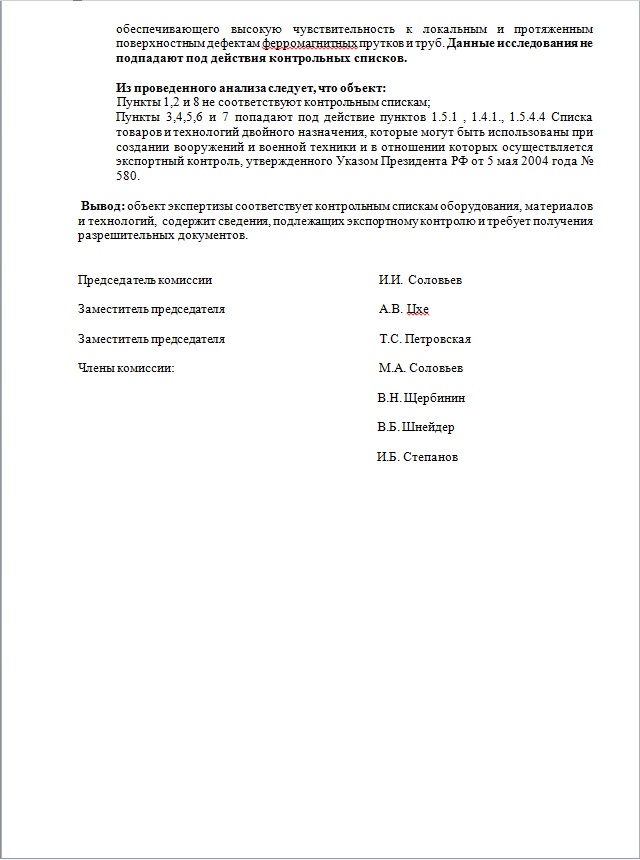 15
Пример лицензии
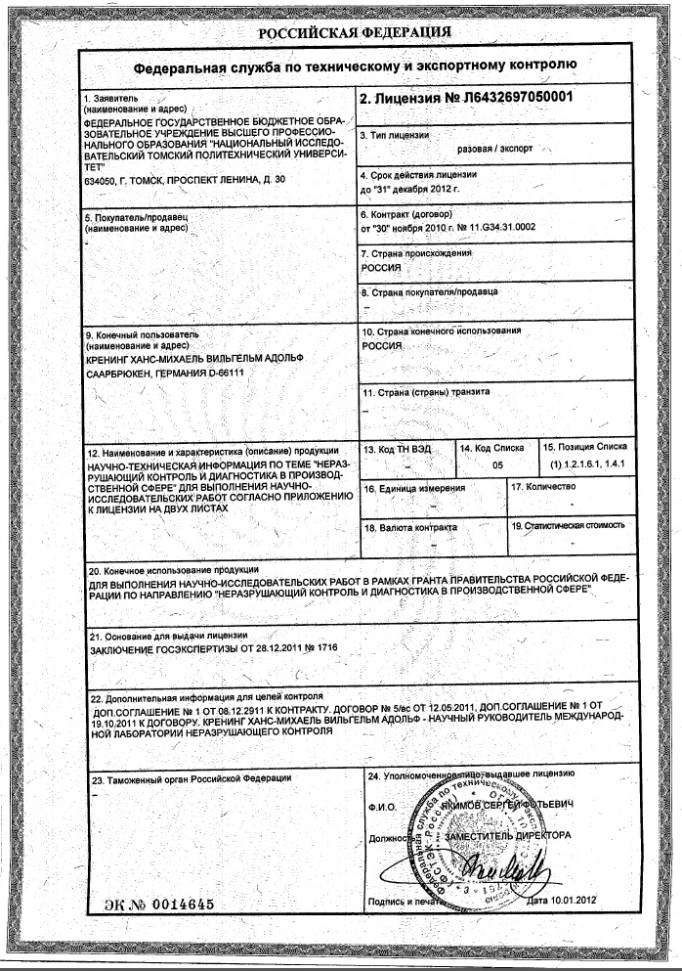 20
Всеобъемлющий контроль
Всеобъемлющий контроль – осуществление экспортного контроля в отношении технологий, не подпадающих под действие контрольных списков, в случаях, когда российские участники ВЭД информированы в области экспортного контроля или иным компетентным государственным органом о том, что данные товары, информация, работы, услуги, результаты интеллектуальной деятельности могут быть использованы в целях создания ОМП и средств его доставки, иных видов ВВТ либо приобретается в интересах российских либо иностранных организаций или физических лиц, причастных к террористической деятельности, либо имеют основания полагать, что данные товары, информация, работы, услуги, результаты интеллектуальной деятельности могут быть полностью или частично применены для указанных целей, либо приобретается в интересах указанных организаций и лиц
18
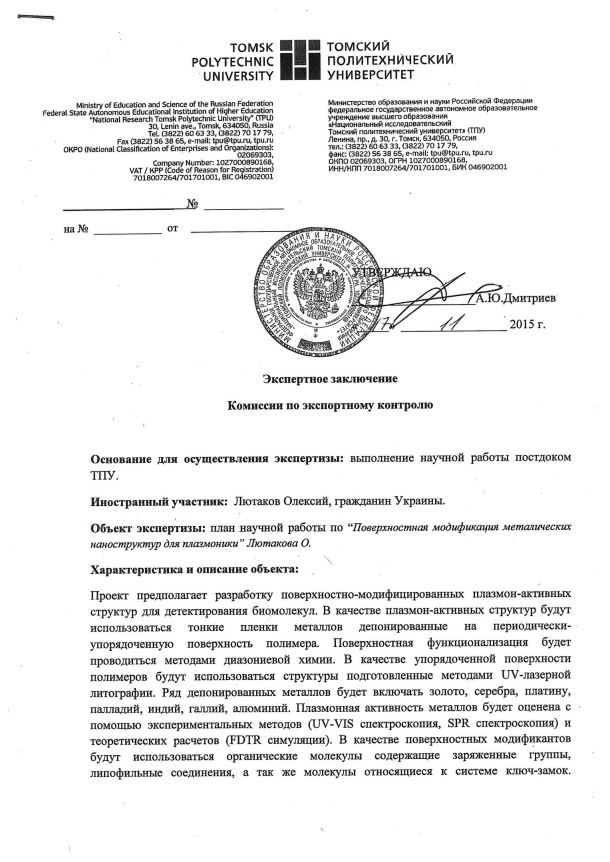 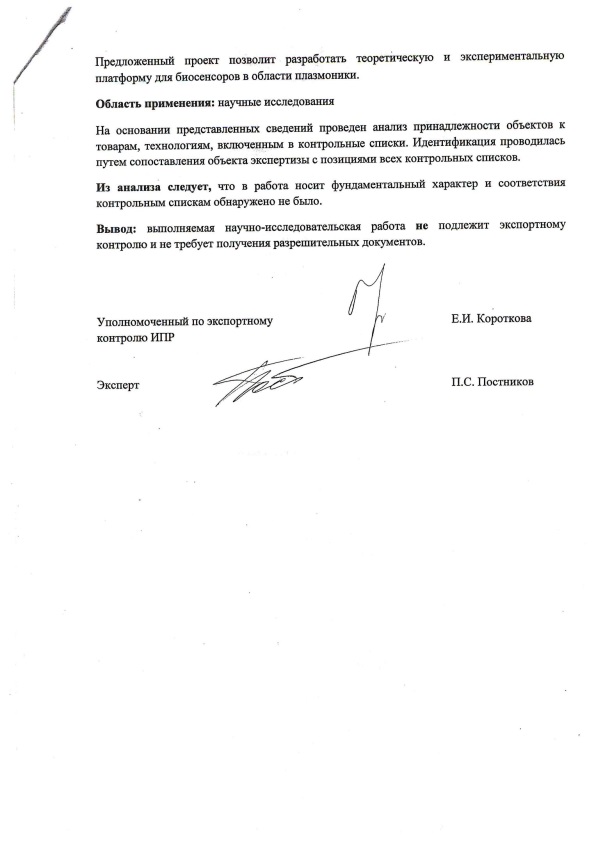 19
Пример разрешительного письма
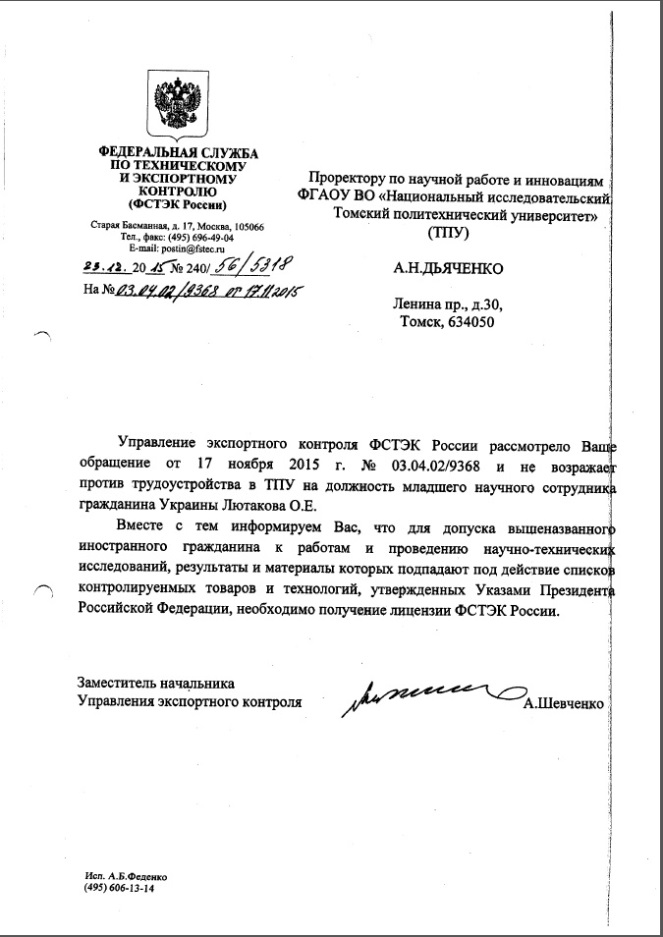 21
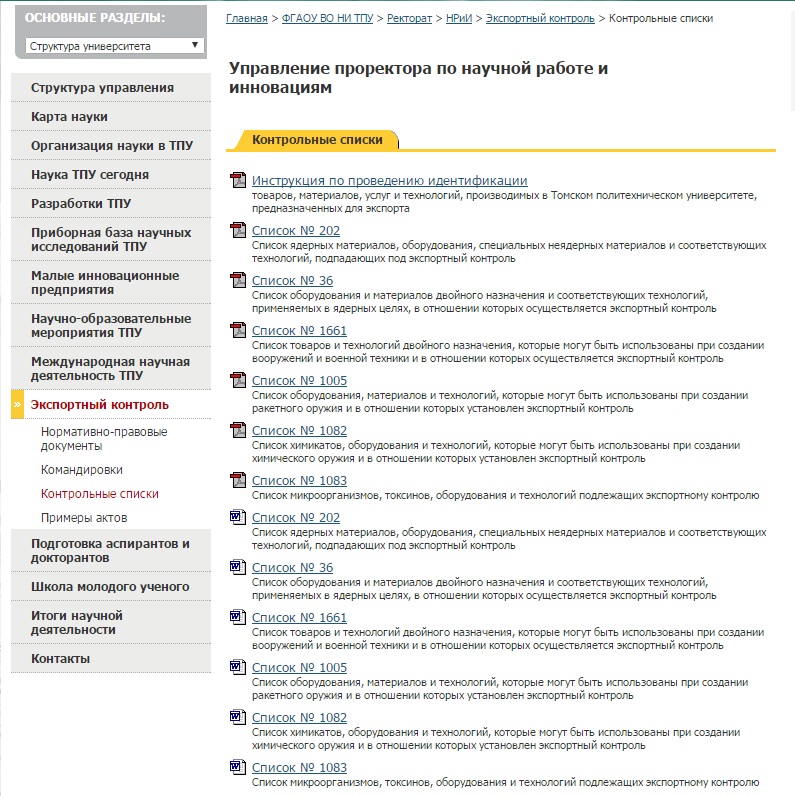 22
Ведение журнала учета
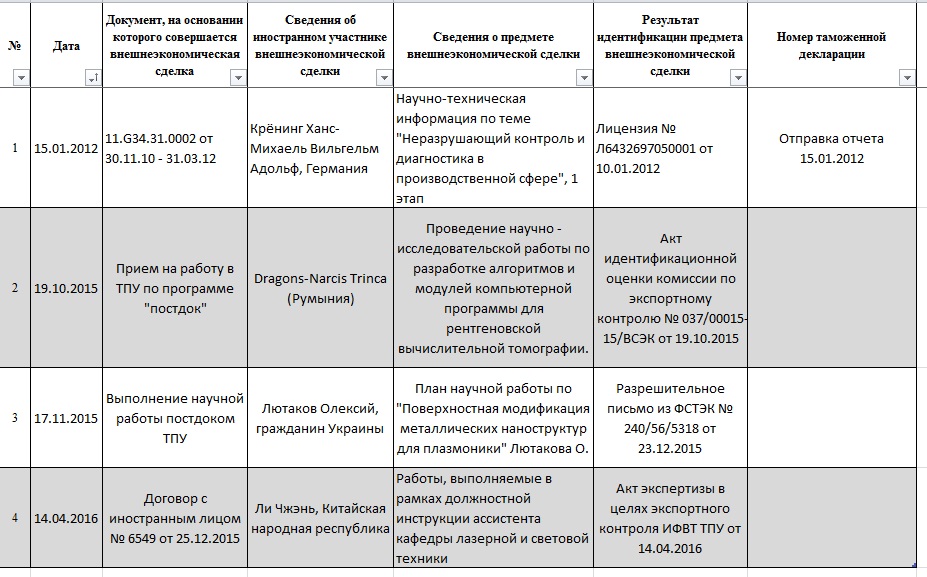 23
Аккредитация НИ ТПУ
24
СПАСИБО ЗА ВНИМАНИЕ!
Щербинин 
Виктор Николаевич
Заведующий 
сектором ВЭД
(3822) 59-08-86

victornic@tpu.ru
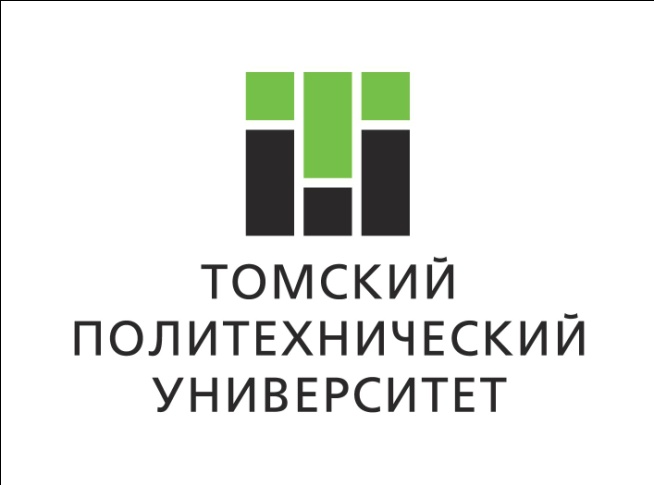 25